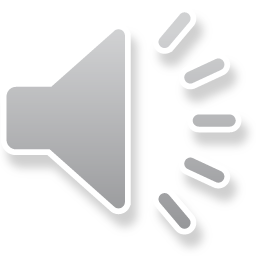 Work Summary and New Year's Plan
The user-document can on a project or or computer, or print the presentation and make it into a film to let a edd er field The user can't
CONTENTS
01
02
03
04
Overview of the annual work
Completion of the work
Next year's work plan
Insufficient work
print the presentation and make it wider field field
print the presentation and make it wider field field
print the presentation and make it wider field field
print the presentation and make it wider field field
PART 01
Overview of the annual work
The user-document can on a project or or computer, or print the presentation and make it into a film to let a edd er field The user can't
Overview
Title text added
Title text added
Title text added
Title text added
The user can can on a project or or computer, or presentation and make it film to be used in a wilder field field
The user can can on a project or or computer, or presentation and make it film to be used in a wilder field field
The user can can on a project or or computer, or presentation and make it film to be used in a wilder field field
The user can can on a project or or computer, or presentation and make it film to be used in a wilder field field
The user can can on a project or or computer, or presentation and make it film to be used in a wilder field field
Overview
The user can can on a project or or computer, or presentation and make it film to be used in a wilder field field
The user can can on a project or or computer, or presentation and make it film to be used in a wilder field field
The user can can on a project or or computer, or presentation and make it film to be used in a wilder field field
The user can can on a project or or computer, or presentation and make it film to be used in a wilder field field
The user can can on a project or or computer, or presentation and make it film to be used in a wilder field field
Overview
Title text added
Title text added
Title text added
The user can can on a project or or computer, or presentation and make it film to be used in a wilder field field
The user can can on a project or or computer, or presentation and make it film to be used in a wilder field field
The user can can on a project or or computer, or presentation and make it film to be used in a wilder field field
Overview
Title text added
Title text added
Title text added
Title text added
The user can can on a project or or computer, or presentation and make it film to be used in a wilder field field
The user can can on a project or or computer, or presentation and make it film to be used in a wilder field field
The user can can on a project or or computer, or presentation and make it film to be used in a wilder field field
The user can can on a project or or computer, or presentation and make it film to be used in a wilder field field
Overview
Title text added
Title text added
Title text added
Title text added
The user can can on a project or or computer, or presentation and make it film to be used in a wilder field field
The user can can on a project or or computer, or presentation and make it film to be used in a wilder field field
The user can can on a project or or computer, or presentation and make it film to be used in a wilder field field
The user can can on a project or or computer, or presentation and make it film to be used in a wilder field field
PART 02
Completion of the work
The user-document can on a project or or computer, or print the presentation and make it into a film to let a edd er field The user can't
Overview
Title text added
Title text added
Title text added
Title text added
Title text presets
The user can can on a project or or computer, or presentation and make it film to be used in a wilder field field
The user can can on a project or or computer, or presentation and make it film to be used in a wilder field field
The user can can on a project or or computer, or presentation and make it film to be used in a wilder field field
The user can can on a project or or computer, or presentation and make it film to be used in a wilder field field
Title text presets
Title text presets
Title text presets
Overview
Title text added
Title text added
Title text added
The user can can on a project or or computer, or presentation and make it film to be used in a wilder field field
The user can can on a project or or computer, or presentation and make it film to be used in a wilder field field
The user can can on a project or or computer, or presentation and make it film to be used in a wilder field field
Overview
Title text added
Title text added
Title text added
The user can can on a project or or computer, or presentation and make it film to be used in a wilder field field
The user can can on a project or or computer, or presentation and make it film to be used in a wilder field field
The user can can on a project or or computer, or presentation and make it film to be used in a wilder field field
Overview
Title text added
Title text added
The user-document can on a project or computer, or presentation
The user-document can on a project or computer, or presentation
Overview
Title text added
Title text added
1
2
The user can can on a project or or computer, or presentation and make it film to be used in a wilder field field
The user can can on a project or or computer, or presentation and make it film to be used in a wilder field field
PART 03
Insufficient work
The user-document can on a project or or computer, or print the presentation and make it into a film to let a edd er field The user can't
Overview
The user can can on a project or or computer, or presentation and make it film to be used in a wilder field field
The user can can on a project or or computer, or presentation and make it film to be used in a wilder field field
The user can can on a project or or computer, or presentation and make it film to be used in a wilder field field
The user can can on a project or or computer, or presentation and make it film to be used in a wilder field field
The user can can on a project or or computer, or presentation and make it film to be used in a wilder field field
The user can can on a project or or computer, or presentation and make it film to be used in a wilder field field
Overview
The user can can on a project or or computer, or presentation and make it film to be used in a wilder field field
Title text added
Title text added
Title text added
The user can can on a project or or computer, or presentation and make it film to be used in a wilder field field
The user can can on a project or or computer, or presentation and make it film to be used in a wilder field field
The user can can on a project or or computer, or presentation and make it film to be used in a wilder field field
Title text added
Title text added
Title text added
Overview
Title text added
Title text added
Title text added
The user can can on a project or or computer, or presentation and make it film to be used in a wilder field field
The user can can on a project or or computer, or presentation and make it film to be used in a wilder field field
The user can can on a project or or computer, or presentation and make it film to be used in a wilder field field
PART 04
Next year's work plan
The user-document can on a project or or computer, or print the presentation and make it into a film to let a edd er field The user can't
Overview
Title text added
Title text added
Title text added
Title text added
The user-document can on a project or computer, or presentation
The user-document can on a project or computer, or presentation
The user-document can on a project or computer, or presentation
The user-document can on a project or computer, or presentation
Overview
Title text added
Title text added
Title text added
Title text added
The user can can on a project or or computer, or presentation and make it film to be used in a wilder field field
The user can can on a project or or computer, or presentation and make it film to be used in a wilder field field
The user can can on a project or or computer, or presentation and make it film to be used in a wilder field field
The user can can on a project or or computer, or presentation and make it film to be used in a wilder field field
Overview
04
01
Title text added
Title text added
Title text added
Title text added
Title text added
Title text added
The user can can on a project or or computer, or presentation and make it film to be used in a wilder field field
The user can can on a project or or computer, or presentation and make it film to be used in a wilder field field
The user can can on a project or or computer, or presentation and make it film to be used in a wilder field field
The user can can on a project or or computer, or presentation and make it film to be used in a wilder field field
The user can can on a project or or computer, or presentation and make it film to be used in a wilder field field
The user can can on a project or or computer, or presentation and make it film to be used in a wilder field field
02
05
03
06
Overview
Title text added
Title text added
Title text added
The user can can on a project or or computer, or presentation and make it film to be used in a wilder field field
The user can can on a project or or computer, or presentation and make it film to be used in a wilder field field
The user can can on a project or or computer, or presentation and make it film to be used in a wilder field field
Title text presets
Title text presets
Title text presets
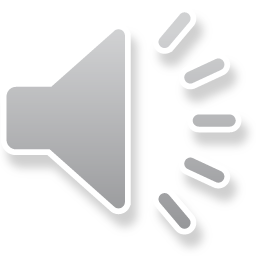 Thank you
The user-document can on a project or or computer, or print the presentation and make it into a film to let a edd er field The user can't
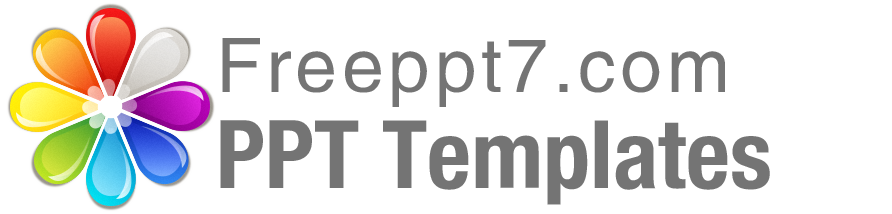 Best PPT templates for free download
https://www.freeppt7.com